Impactos da Resolução CGPAR 23 sobre os planos de saúde das estatais federaisBem- Vindos
Este seminário tem por objeto dar prosseguimento às deliberações do Seminário promovido em Brasília em 28 de junho de 2018 e organizado pela FENAE
Programa deste Seminário:10 às 10:30 – Credenciamento10:30 às 11:40 – Mesa de Abertura11:40 às 12:00 - Palestra de técnicos do BNDES12:00 às 13:00 – Apresentação das entidades representadas13 às 14:00 – Almoço livre nas redondezas14 às 15:20 – Apresentação das entidades representadas 15:20 às 15:40 – intervalo de interação15:40 às 17:00 – Apresentação das entidades representadas 17:00 às 17:30 - Encerramento
Resolução CGPAR 22, de 18 e 26.01.18 (DOU)
Governança para as Empresas Estatais
Resolução CGPAR 22, de 18 e 26.01.18
Governança para as Empresas Estatais
Resolução CGPAR 22, de 18 e 26.01.18
Governança para as Empresas Estatais
Resolução CGPAR 22, de 18 e 26.01.18
Governança para as Empresas Estatais
Resolução CGPAR 22, de 18 e 26.01.18
Governança para as Empresas Estatais
Resolução CGPAR 23, de 18 e 26.01.18
Governança para as Empresas Estatais
Resolução CGPAR 23, de 18 e 26.01.18
Governança para as Empresas Estatais
Resolução CGPAR 23, de 18 e 26.01.18
Governança para as Empresas Estatais
Transição da modalidade de RH para Caixa de Assistência, sendo instituída a Postal Saúde (2013)
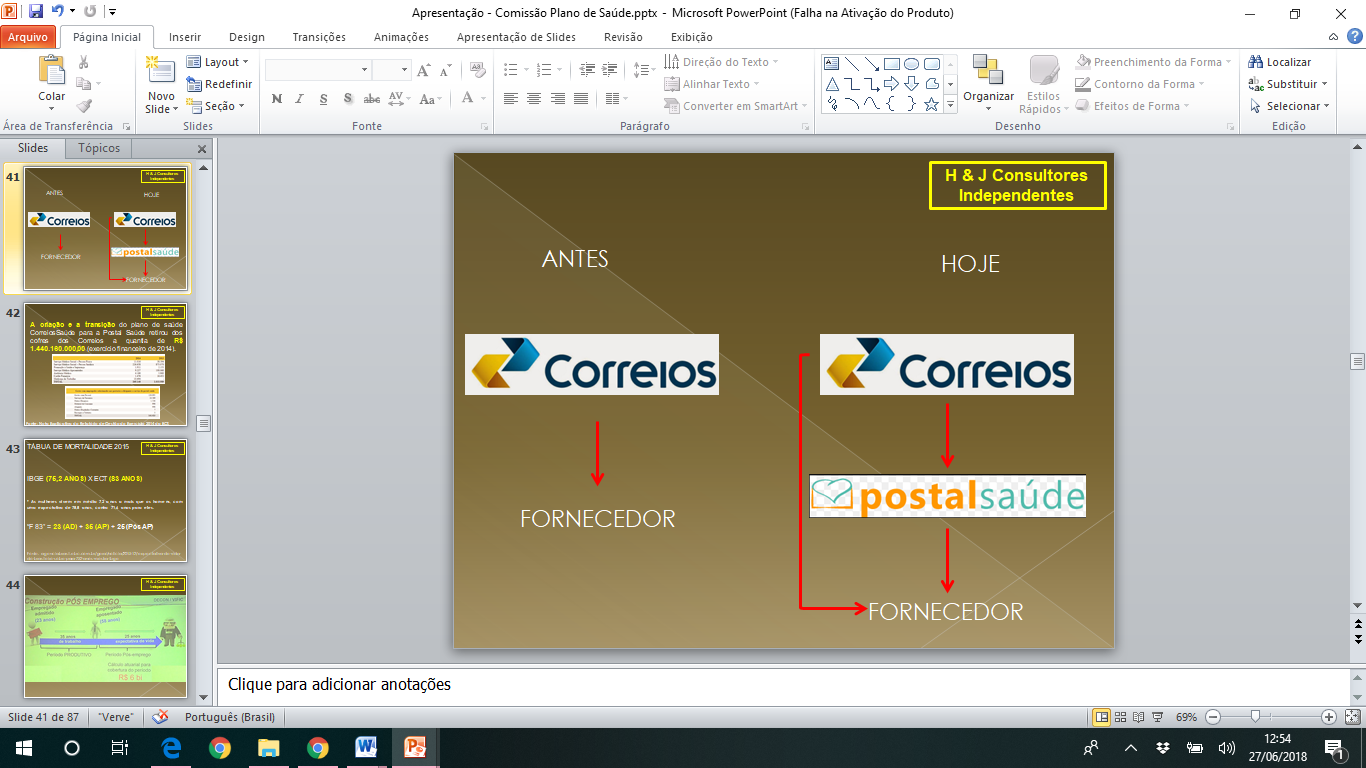 Resolução CGPAR 23, de 18 e 26.01.18
Governança para as Empresas Estatais
Resolução CGPAR 23, de 18 e 26.01.18
Governança para as Empresas Estatais
Resolução CGPAR 23, de 18 e 26.01.18
Governança para as Empresas Estatais
Resolução CGPAR 23, de 18 e 26.01.18
Governança para as Empresas Estatais
Resolução CGPAR 23, de 18 e 26.01.18
Governança para as Empresas Estatais
Resolução CGPAR 23, de 18 e 26.01.18
Governança para as Empresas Estatais
Resolução CGPAR 23, de 18 e 26.01.18
Governança para as Empresas Estatais
Resolução CGPAR 23, de 18 e 26.01.18
Governança para as Empresas Estatais
Resolução CGPAR 23, de 18 e 26.01.18
Governança para as Empresas Estatais
Resolução CGPAR 23, de 18 e 26.01.18
Governança para as Empresas Estatais
Resolução CGPAR 23, de 18 e 26.01.18
Governança para as Empresas Estatais
Resolução CGPAR 23, de 18 e 26.01.18
Governança para as Empresas Estatais
Resolução CGPAR 23, de 18 e 26.01.18
Governança para as Empresas Estatais
Análise de pontos externos ao plano
Ameaças
Oportunidades
Análise de pontos internos ao plano
Pontos Fortes
Pontos Fracos
Riscos e Mitigação: Mantenedoras x Patrocinadoras
Risco:
Mitigantes:
Riscos e Mitigação: Exclusão no ACTO
Risco:
Fatores mitigantes:
Riscos e Mitigação: 20 mil vidas
Fatores mitigantes:
Risco:
Riscos e Mitigação: Teto de Orçamento
Risco:
Fatores mitigantes:
Riscos e Mitigação: Direito Adquirido
Riscos:
Fatores mitigantes:
Riscos e Mitigação: Custeio
Risco:
Fatores mitigantes:
Riscos e Mitigação: Novos Editais e Novos Empregados
Risco:
Fatores mitigantes:
Riscos e Mitigação: Pós Emprego
Risco:
Fatores mitigantes:
Riscos e Mitigação: Auto Gestoras
Risco:
Fatores mitigantes:
Impactos da Resolução CGPAR 23 sobre os planos de saúde das estatais federais
MUITO OBRIGADO!
Luiz Borges
Telefone (21) 99124-8020
lxborges@globo.com